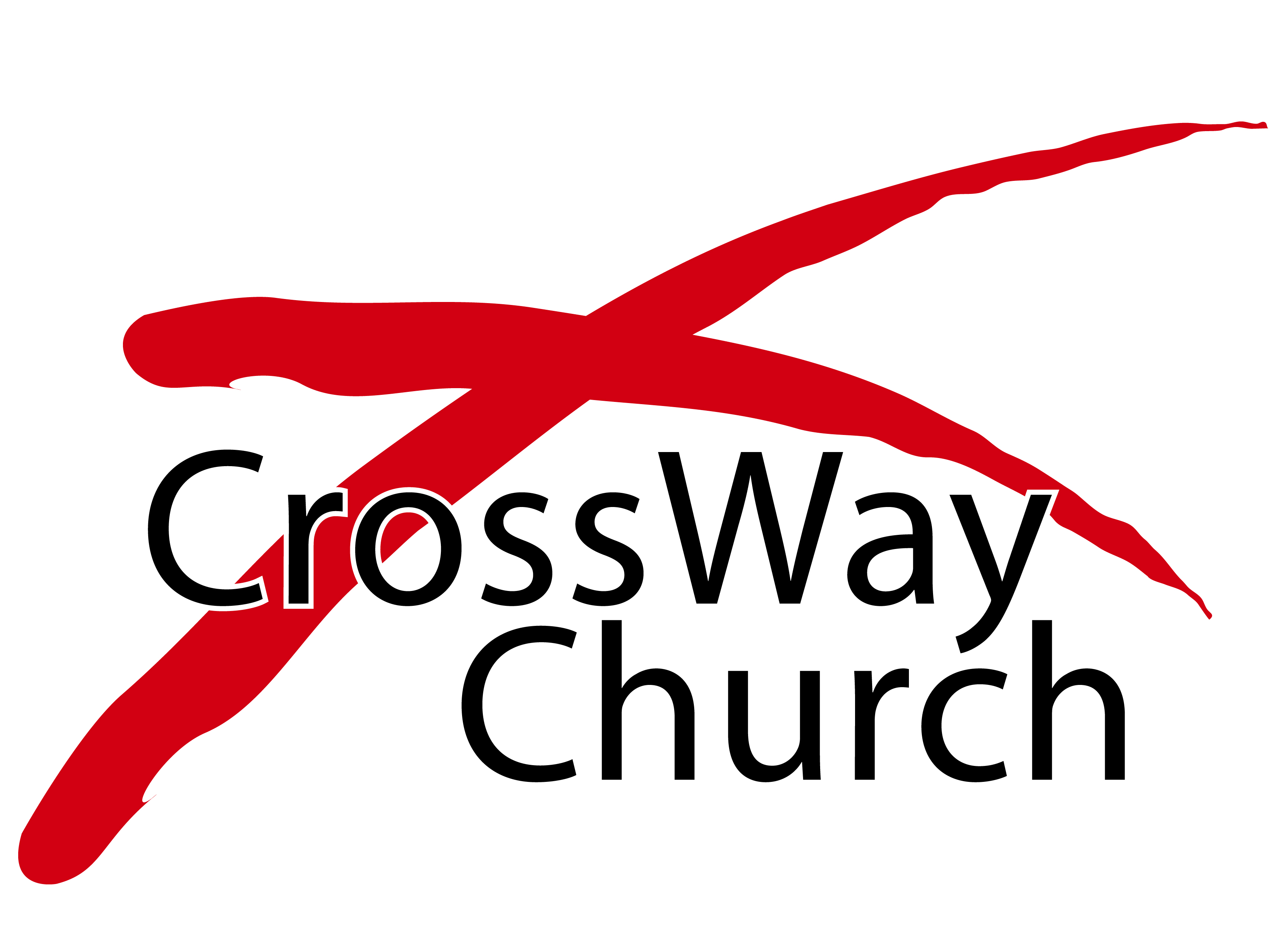 Going, Sending, and Becoming A Launching Pad
Missions Awareness Month Series, Part 4
Selected Scriptures
March 23, 2014
Pastor Paul K. Kim
WRONG REASONS TO GO ONA SHORT-TERM MISSIONS TRIP
Comparison: “It makes me feel more appreciative of what I have and where I live.”

Adventure: “I love exotic cultures and new experiences.”

Escape: “It helps me forget the problems and stress I face in everyday life here.”

Guilt: “It relieves me from feeling guilty about missions at least a few years.”

Self-gratification: “It makes me feel good to make a difference for the lost, the poor, and the marginalized.”
WHAT THEN ARE THE RIGHT REASONS FOR SHORT-TERM MISSIONS TRIPS?
1)	We ought to go in order to obey the Great Commission of our Lord Jesus Christ.

18 And Jesus came and said to them, “All authority in heaven and on earth has been given to me. 19 “Go therefore and make disciples of all nations, baptizing them in the name of the Father and of the Son and of the Holy Spirit, 20 teaching them to observe all that I have commanded you. And behold, I am with you always, to the end of the age.”Matthew 28:18-20

“Why do you call me ‘Lord, Lord,’ and not do what I tell you?”
Luke 6:46
WHAT THEN ARE THE RIGHT REASONS FOR SHORT-TERM MISSIONS TRIPS?
1)	We ought to go in order obey the Great Commission of our Lord Jesus Christ.
18 And Jesus came and said to them, “All authority in heaven and on earth has been given to me. 19 “Go therefore and make disciples of all nations, baptizing them in the name of the Father and of the Son and of the Holy Spirit, 20 teaching them to observe all that I have commanded you. And behold, I am with you always, to the end of the age.”Matthew 28:18-20

To be a follower of Jesus means that we would willingly follow and obey his way and instruction as apprentices.
The importance and urgency of this Great Commission is “GO”—not “stay and see if you are called.”
Although not all should be a long-term missionary, all Christ-followers must be actively involved in short-term missions.
“Not called!” did you say? “Not heard the call,” I think you should say. Put your ear down to the Bible, and hear Him bid you go and pull sinners out of the fire of sin.William Booth
WHAT THEN ARE THE RIGHT REASONS FOR SHORT-TERM MISSIONS TRIPS?
2)	We ought to go in order to please Christ Jesus who enlisted us for his mission.

3 Share in suffering as a good soldier of Christ Jesus. 4 No soldier gets entangled in civilian pursuits, since his aim is to please the one who enlisted him.2 Timothy 2:3-4

“If you love me, you will keep my commandments.”
John 14:15

We love because he loved us first (1 John 4:19); in loving those whom Jesus loves, our eager involvement pleases the Lord.
Christ Jesus—our Commanding Officer—has called & enlisted us for his mission, reaching the world with his gospel.
Our love for the Lord grows in our active obedience to Christ as we focus our pursuits on pleasing the one who enlisted us!
WHAT THEN ARE THE RIGHT REASONS FOR SHORT-TERM MISSIONS TRIPS?
3)	We ought to go in order to respond to the harvest that is plentiful as laborers.

 36 When he saw the crowds, he had compassion for them, because they were harassed and helpless, like sheep without a shepherd. 37 Then he said to his disciples, “The harvest is plentiful, but the laborers are few; 38 therefore pray earnestly to the Lord of the harvest to send out laborers into his harvest.”
Matthew 9:36-38

We must turn from man-centered view to God-centered view of the world—that the harvest is plentiful with few laborers.
This is especially so when it comes to the “unreached people” of the 10/40 window where they have no access to gospel.
Therefore, we are to pray and go beyond our comfort zone to where the need for laborers of Christ is so great and urgent.
WHAT THEN ARE THE RIGHT REASONS FOR SHORT-TERM MISSIONS TRIPS?
4)	We ought to go in order to partner with God and fellow laborers for God’s kingdom in all nations.

 For we are God's fellow workers. You are God's field, God's building.
1 Corinthians 3:9

 3 I thank my God in all my remembrance of you, 4 always in every prayer of mine for you all making my prayer with joy, 5 because of your partnership in the gospel from the first day until now.
Philippians 1:3-5

Remember that sovereign LORD has invited us to God’s mission to use us for his kingdom and glory in all nations. 
It is such a privilege to to be used by God in his sovereign plan of salvation for all peoples as his partners. 
In so doing, there is a joy of partnering with fellow laborers.
16 May the Lord grant mercy to the household of Onesiphorus, for he often refreshed me and was not ashamed of my chains, 17 but when he arrived in Rome he searched for me earnestly and found me—18 may the Lord grant him to find mercy from the Lord on that Day!—and you well know all the service he rendered at Ephesus.
2 Timothy 1:16-18
FOUR GUIDING PRINCIPLES OF INVOLVEMENT IN MISSIONS AT CROSSWAY
RELATIONALLY long-term: we focus on going to strategic places where we have a relationally long-term commitment. 

STRATEGICALLY one step at a time: we plan and take a step toward going, sending, and becoming a launching pad.

INTENTIONALLY obey what we can NOW: we obey the prompting of the Holy Spirit about our next step of active involvement in missions. 

DISTINCTIVELY Gospel-centered: we make the gospel as the central reason and way to do all holistic missions work.
For All That God Has for Me

Whether or not we are believers, we are going to have problems in this life. Believers or not, we will one day die. If I’m going to be a follower of Christ, I want all that God has for me—and I want to be all that He wants me to be. If I’m going to suffer at all and one day die, why not suffer and die for the highest and best—for the Lord Jesus Christ and His gospel? This is the way to go! I have enjoyed this life beyond measure. Business and success I once knew. Worldly ambitions and possessions I once had. But they seem so hollow and vain, so pitiful compared to the exciting adventure of walking in harmony with our risen Lord, the great God of Abraham, Isaac, and Jacob, and of Peter, James, and Paul, the God and Father of our Lord Jesus Christ—He who spun more than one hundred billion galaxies in space and reached down to touch little ol’ me. What a Savior! I love Him more than life.
― Bill Bright
THREE PRACTICAL QUESTIONS FOR OUR EVERYDAY LIFE
In what ways are you more convinced of your need for active involvement in short-term missions? What will you do?

Which of the four right reasons for going on a short-term missions trip hit home for you? What is your first step?

Which of the four guiding principles of missions at CrossWay is most helpful to you? Why?
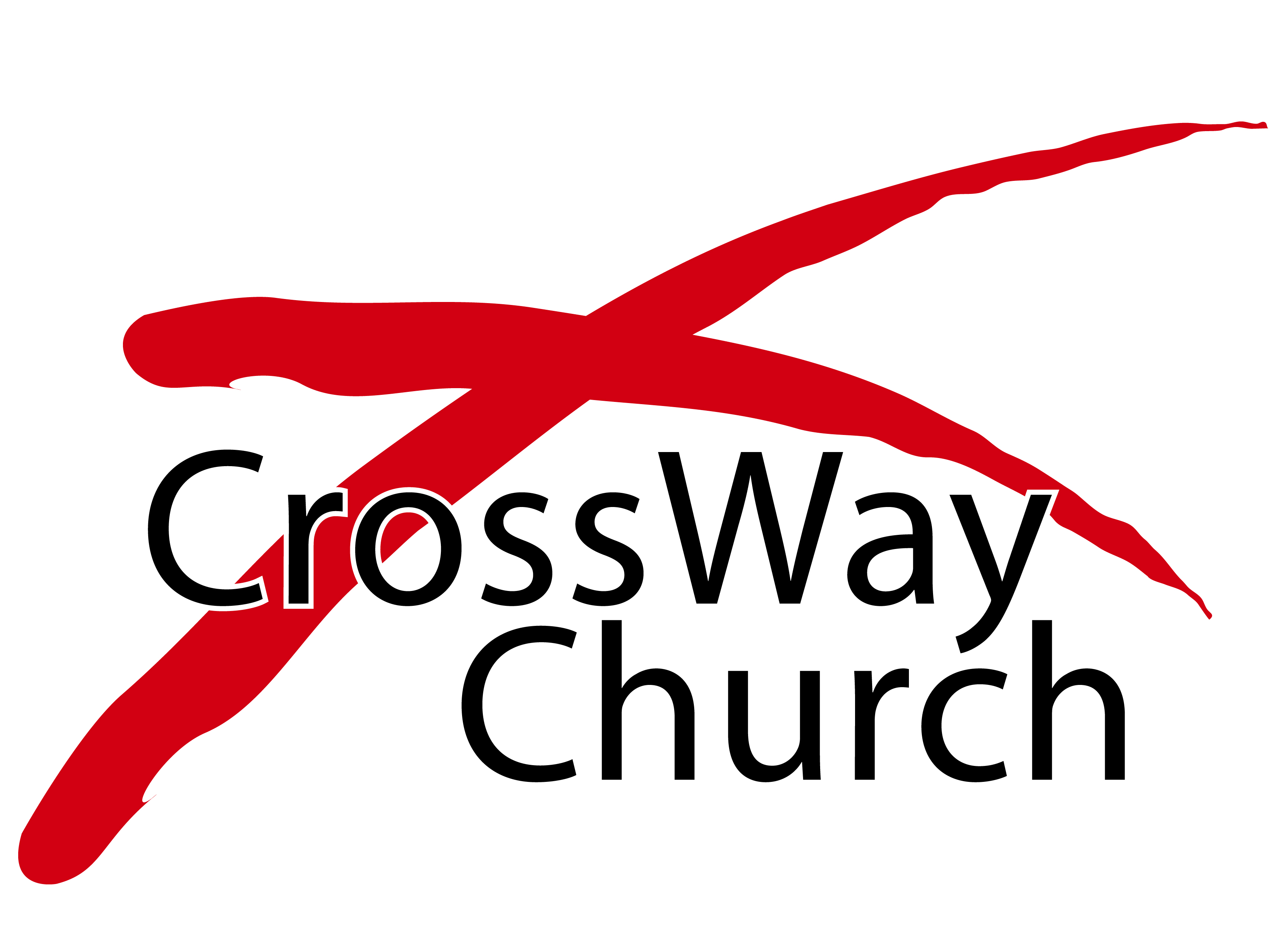